Swin Transformer-based Deep Learning Framework to Integrate Radiology and Pathology for
Outcome predictions in head and neck cancer

Bolin Song

Department of Biomedical Engineering
1
[Speaker Notes: Titre + figure pipeline : mettre l’accent sur la contribution avec cartilage. Exploiter les caracs des différents tissus dans la méthode de registration. Faire reference aux figures suivantes pour chaque sous bloc]
Background
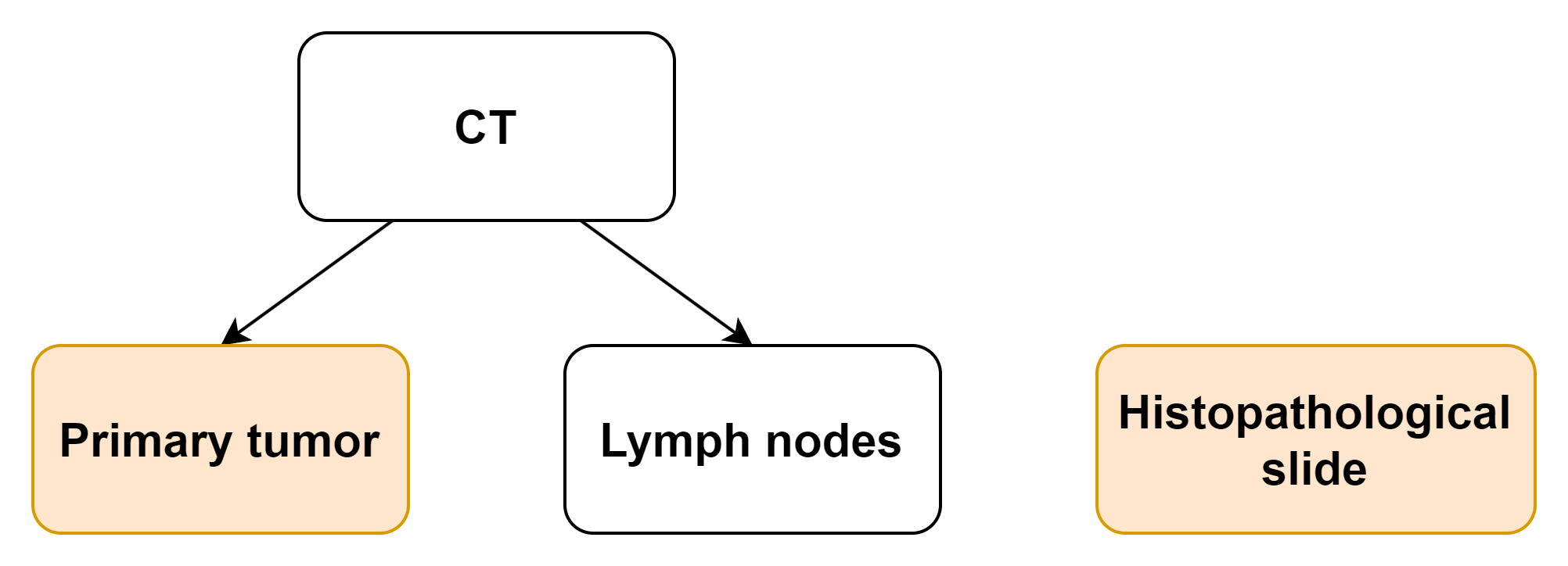 Head and neck 
cancer patients
Clinical endpoint: Survival Outcomes

Data: 
CT: delineated tumor & lymph nodes
Histopathological slides: delineated tumor

Question:
What features to extract from both modalities?
How to account for the scale differences?
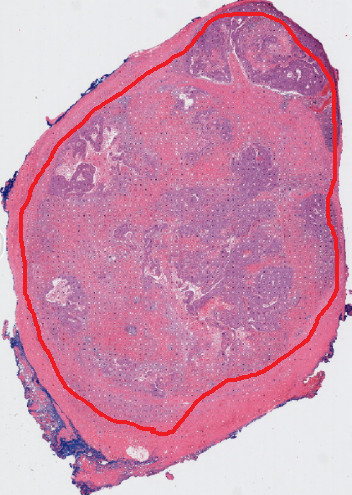 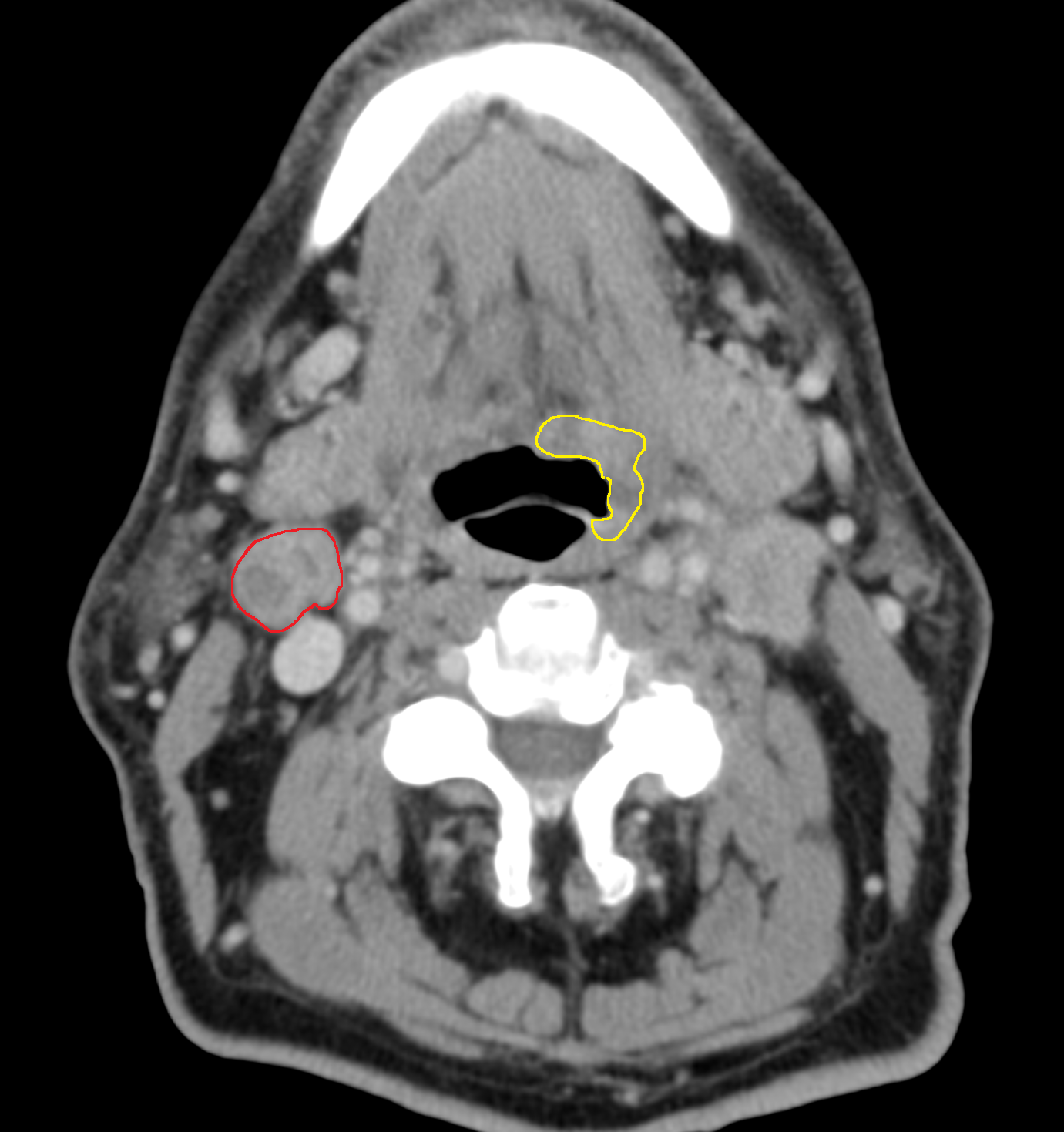 1mm/pixel 	    vs.	       0.5 µm/pixel
Macroscopic                                                          Microscopic
2
Pathomic
Methodology Overview
Radiomic
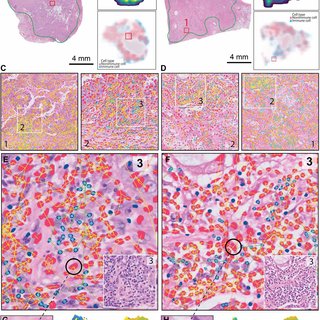 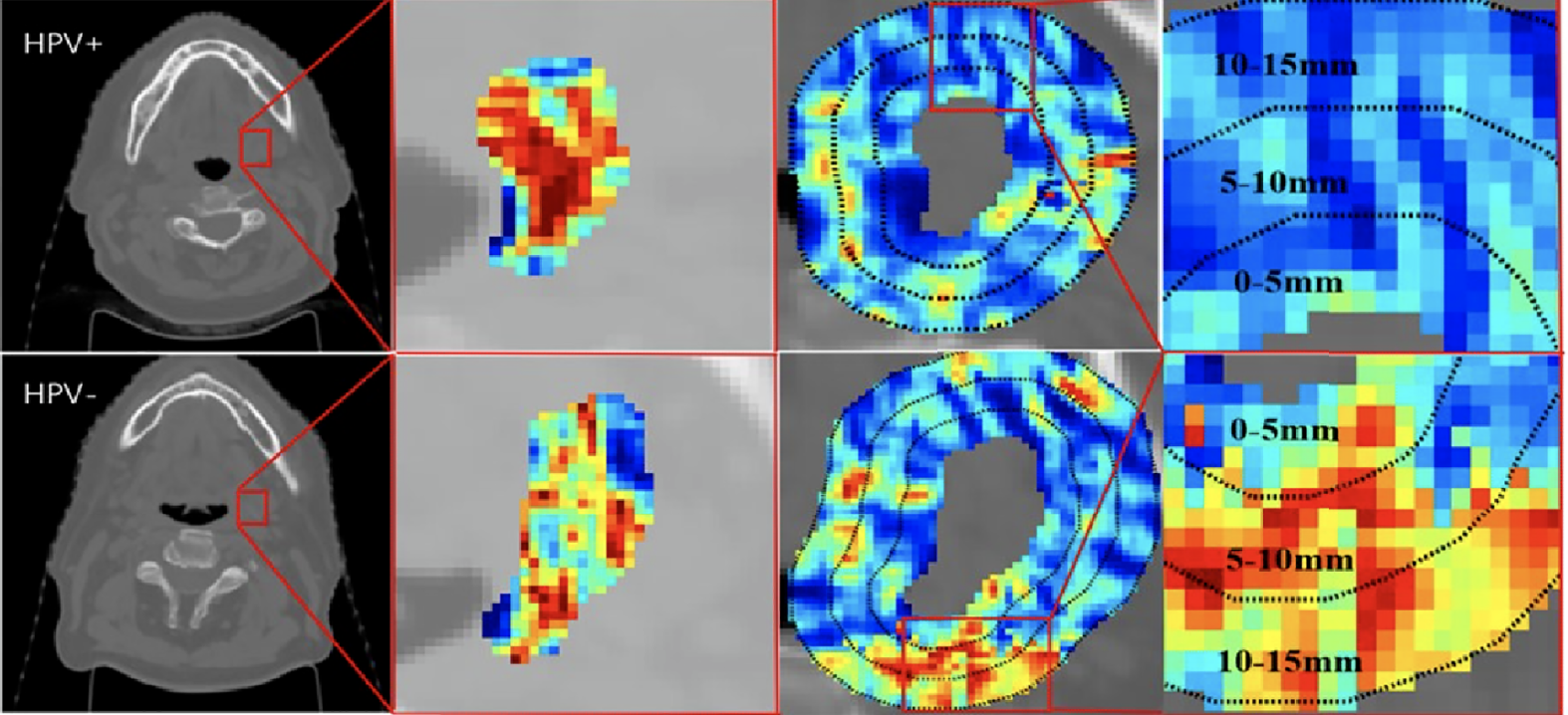 Independent prediction from interpretable hand-crafted features (radiopathomic)
Radiomic: e.g. pixel texture, shape of tumor etc
Pathomic: spatial architecture of TIL cells, collagen fiber orientation etc


Deep learning-based integration (CNN, Transformer etc)
→  2000x2000 region-level representation
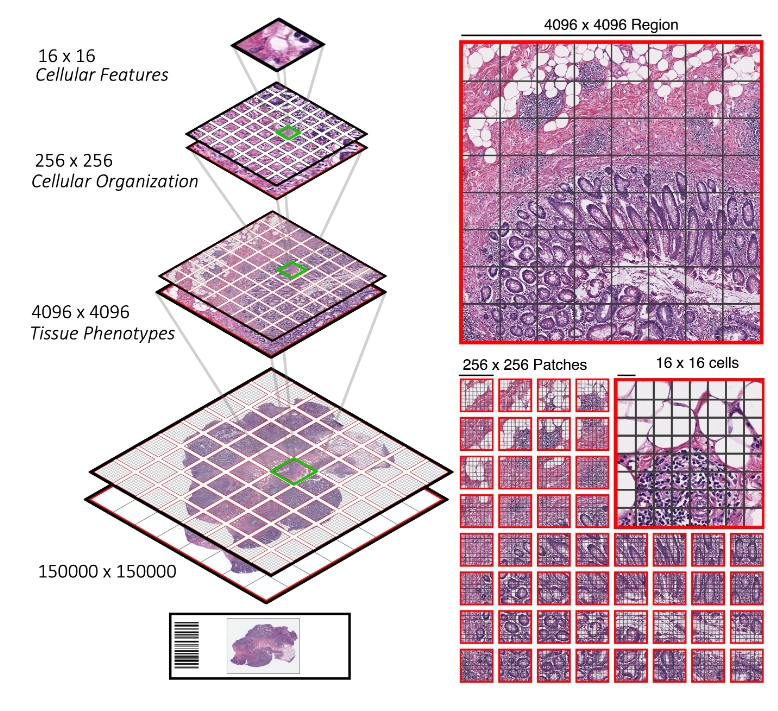 Vision Transformer       vs        Swin transformer
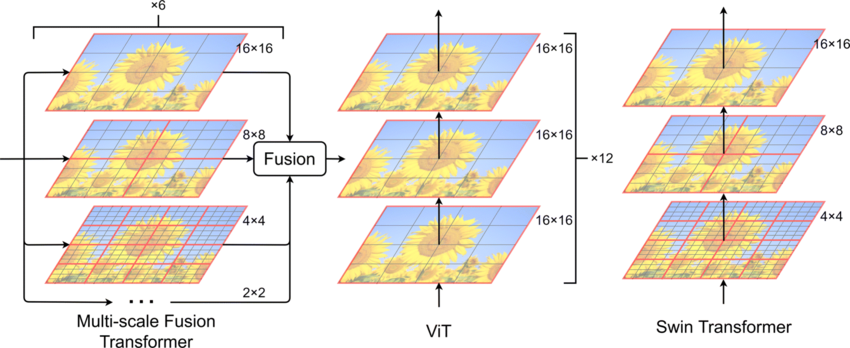 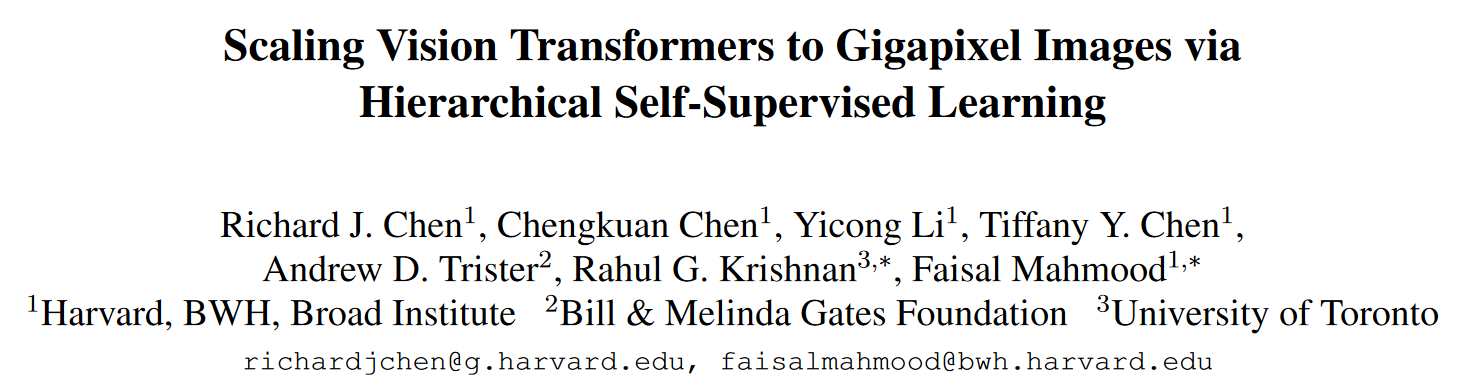 Multi-scale feature within pathology slides
3
Workflow
SMuRF:Swin Transformer-based MultiModal and Multi-Region Data Fusion Framework
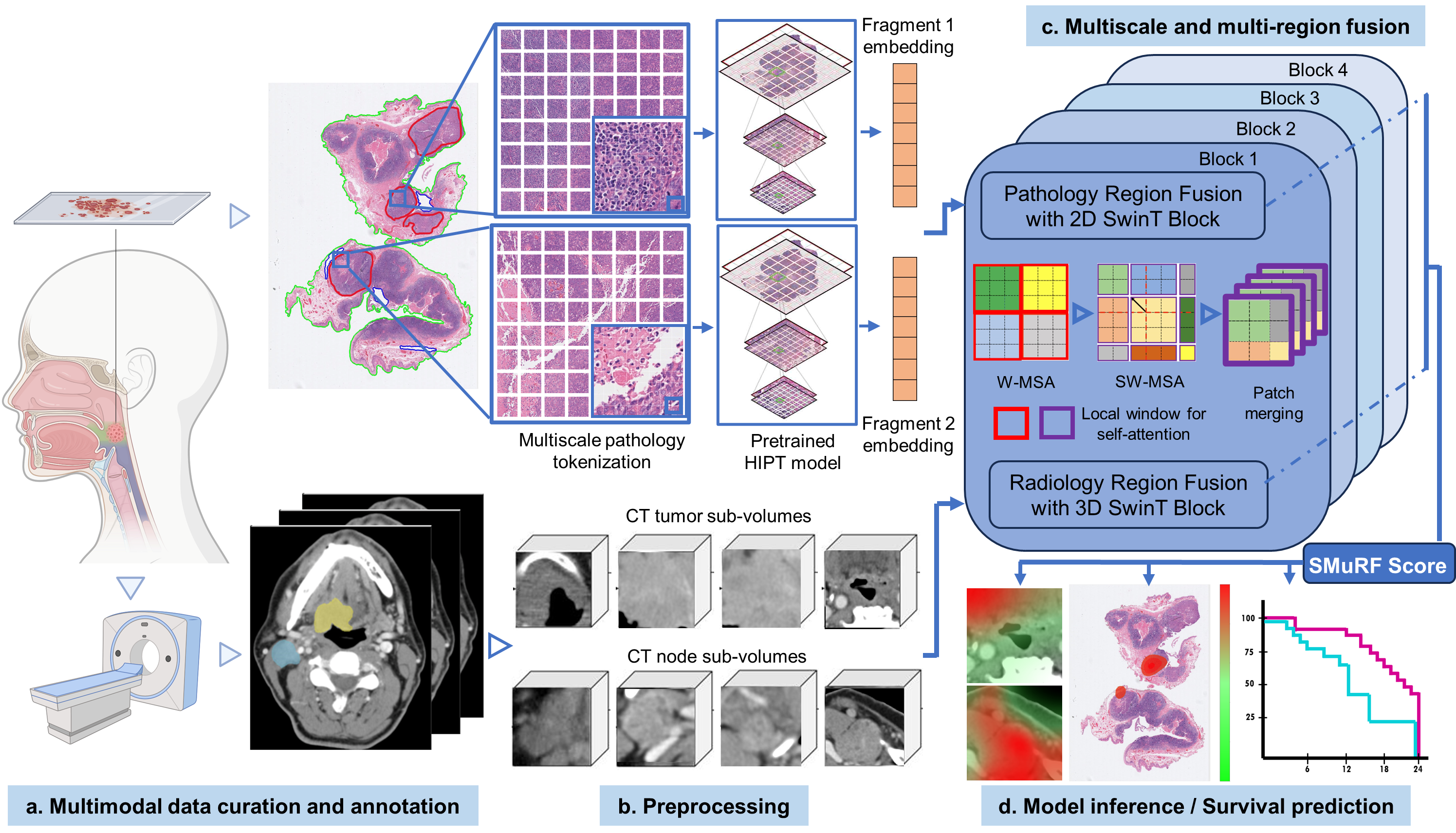 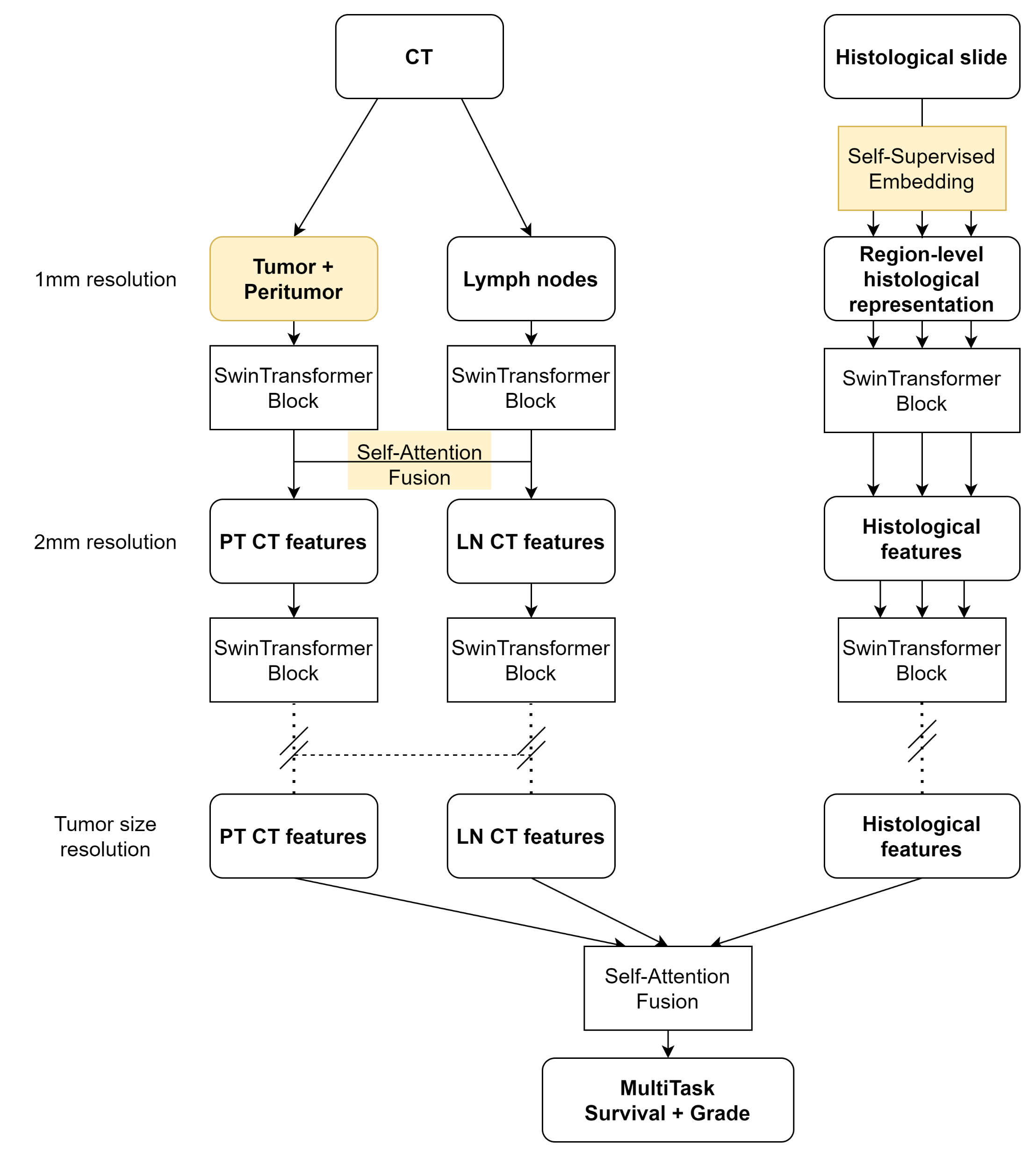 Workflow details
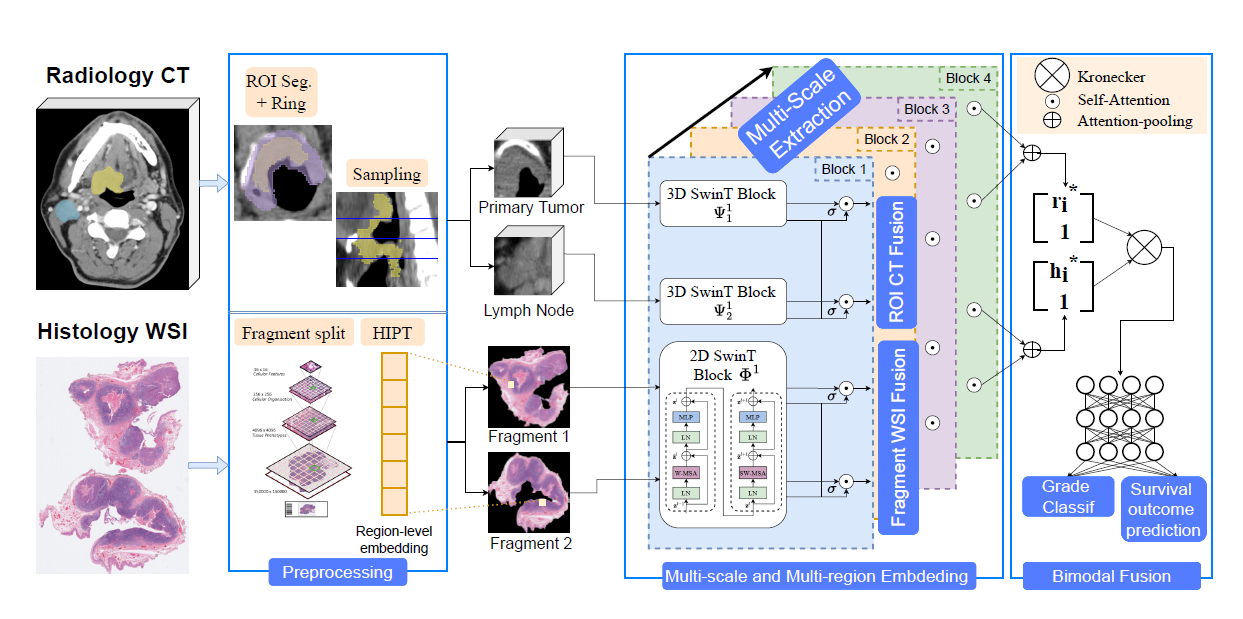 Enable information interaction between different regions within radiology (tumor and lymph node) and pathology (tissue fragments)
Model structure is versatile: handle different data type and outcomes
Seamless integration of multiscale data type
5
Quantitative Results
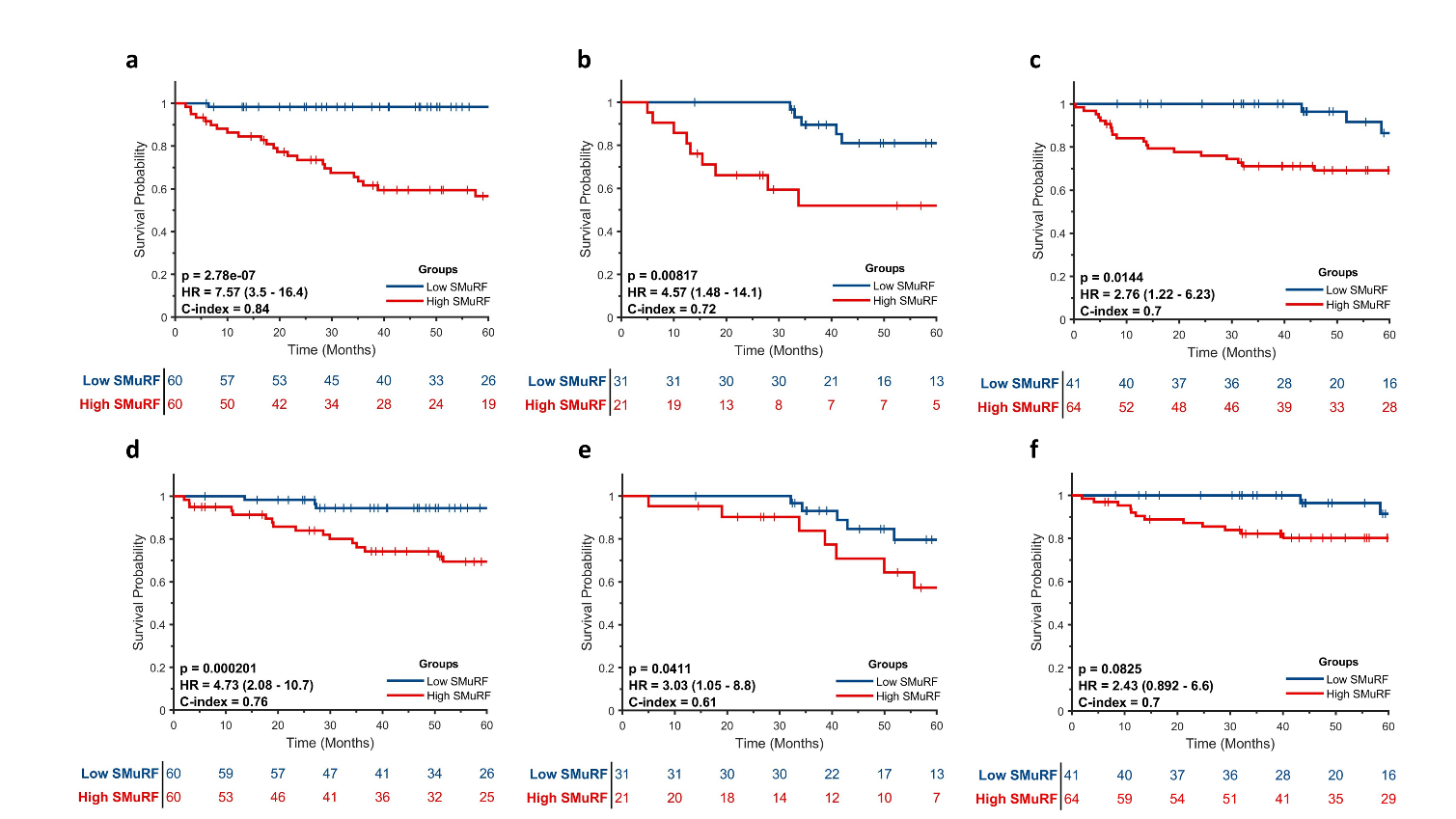 The Kaplan-Meier survival analysis of SMuRF for disease-free survival from training (a), validation (b) and external test (c) and for overall survival from training (d), validation (e) and external test (f).
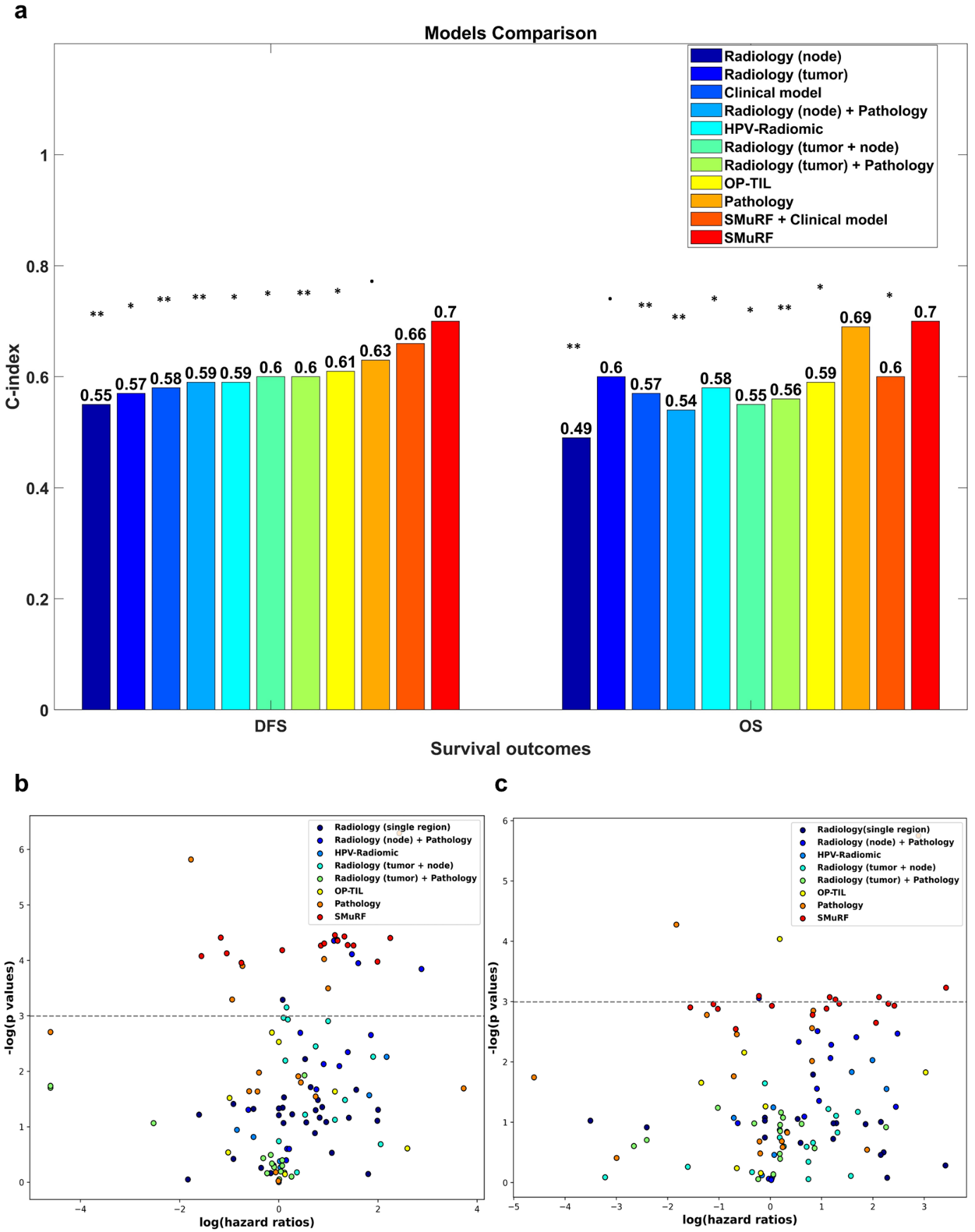 Quantitative Results
Model comparisons: C-indices on 11 comparable models (a) accounting for input imaging modalities, cancer habitat regions considered and feature extraction methods (i.e. radiomic, pathomic or deep learning).
Qualitative Results
GradCAM result:
Good prognosis                                      Bad prognosis
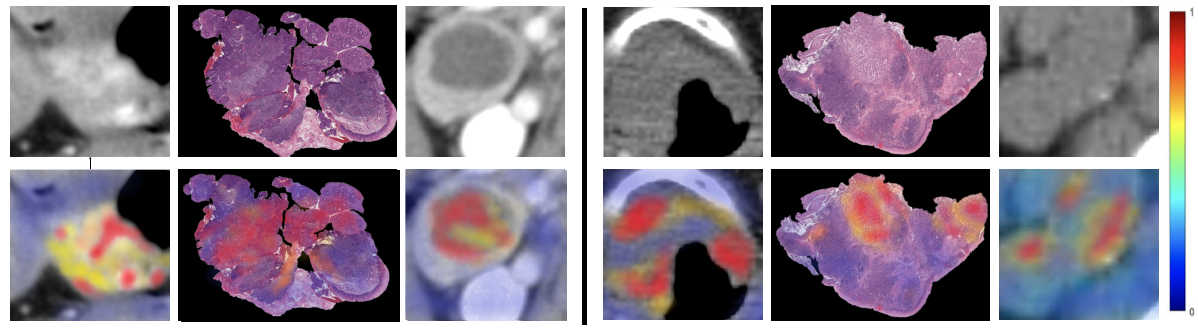 Where is the model focusing at to make the predictions?
Integrative Gradients (IG)
Gradient activation map (GradCAM)
IG result:
CT Tumor   Pathology tumor   CT lymph node   CT Tumor    Pathology tumor  CT lymph node
CT Tumor            CT lymph node                        CT Tumor            CT lymph node
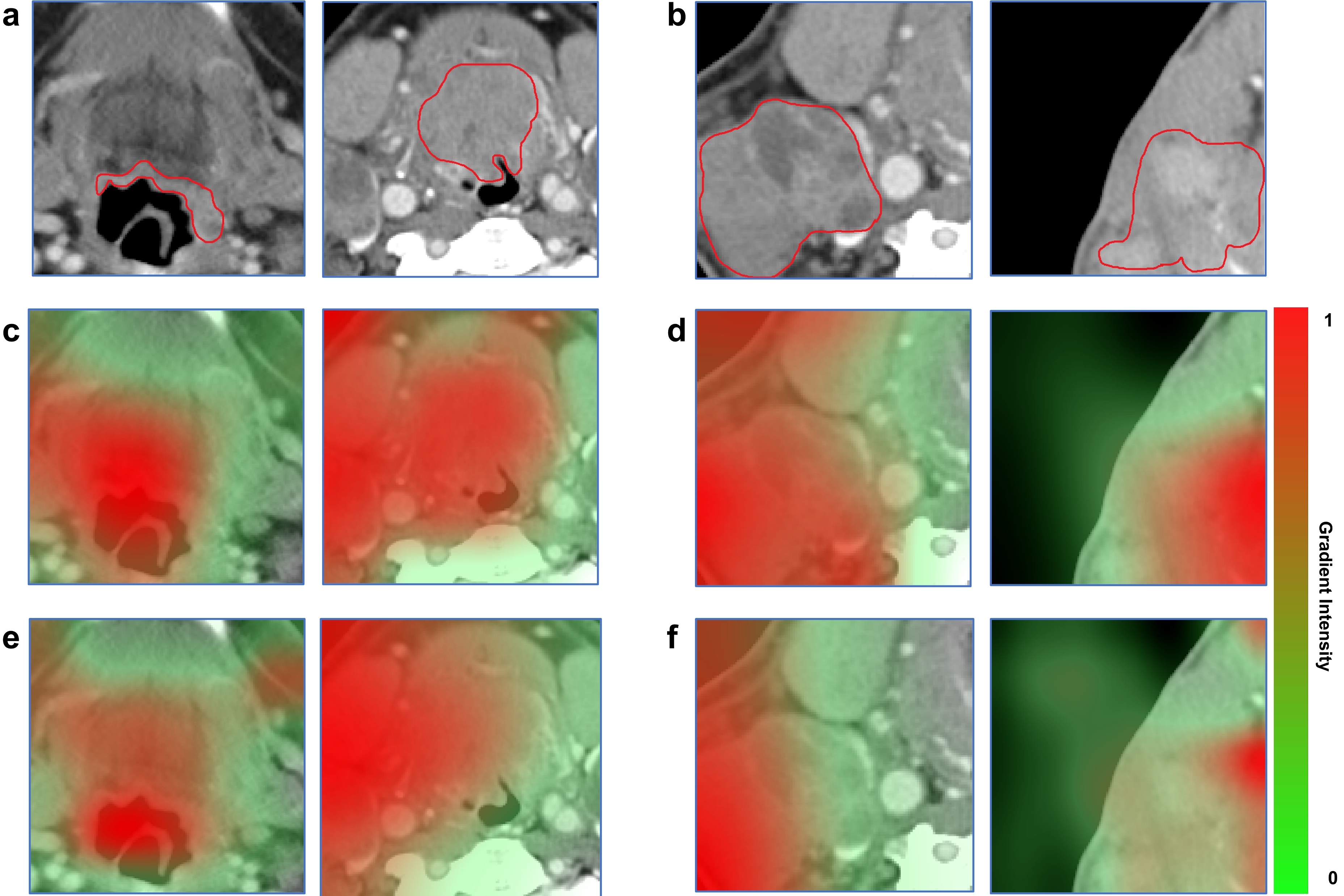 CT images
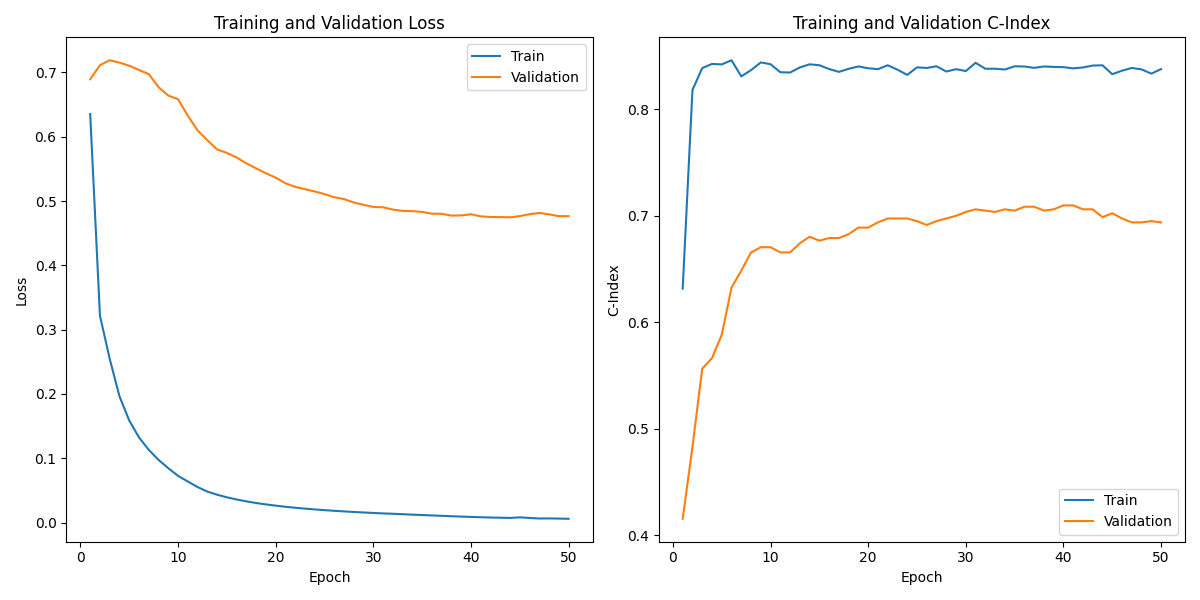 SMuRF’s attention
Unimodal attention
Qualitative Results
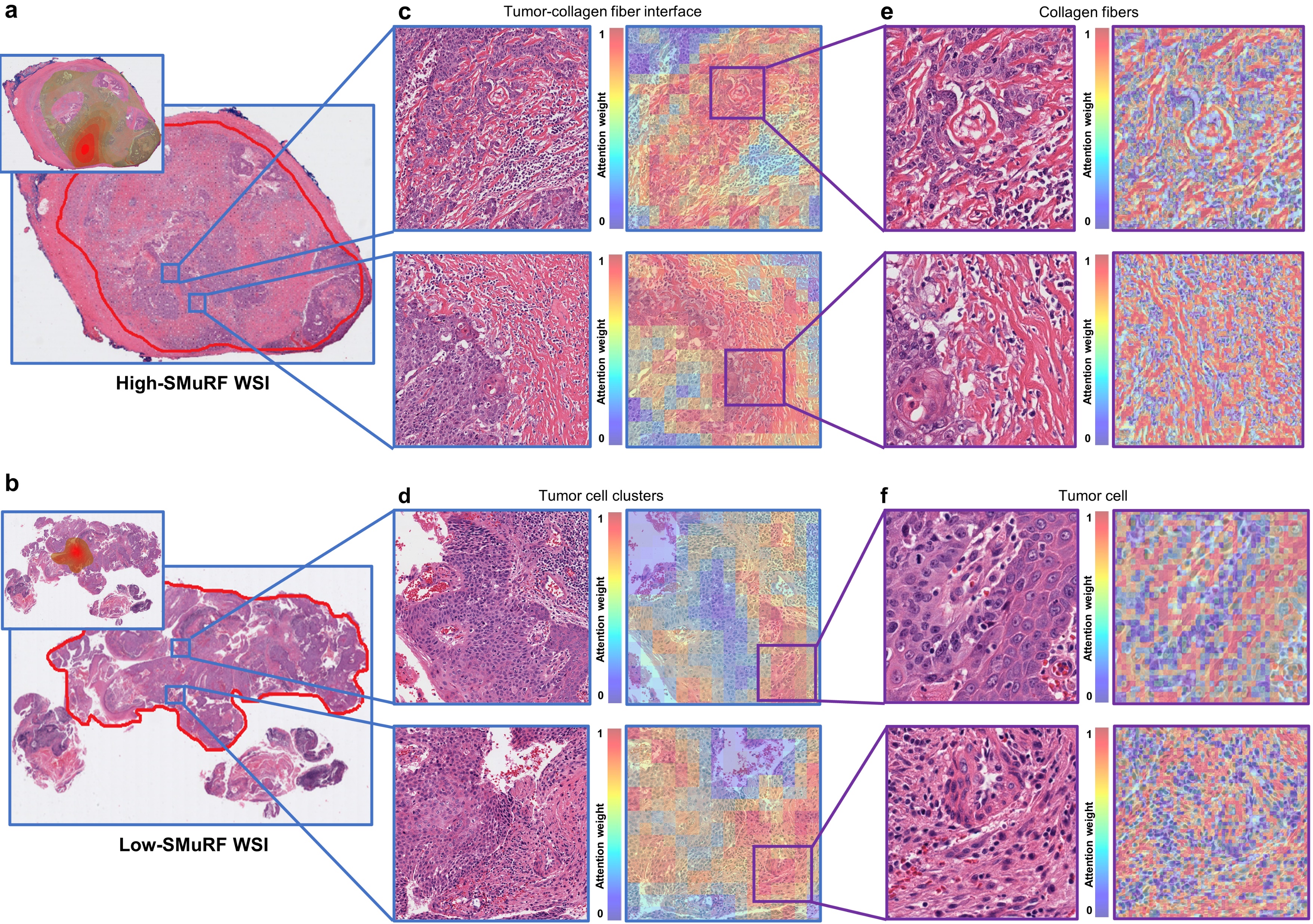 GradCAM overlaid to highlight prognostic relevant regions (top left) detected by SMuRF. For each pathology WSI, two example 2048×2048 patches with corresponding attention heatmap (c, d) within the highlighted prognostic relevant regions are provided. The attention heatmaps at a patch size of 128 (macro-scale) expressed differently : there are more condensed high attention areas resulted by the tumor-collagen fiber interface for the high-SMuRF WSI than the low-SMuRF WSI, which contains primarily the tumor cell clusters. The attention heatmaps at a patch size of 16 (micro-scale) highlighted individual collagen fiber (e) for high-SMuRF while emphasized mainly the tumor cells (f) for low-SMuRF WSI. These interpretation of attention heatmaps are confirmed by pathologist.